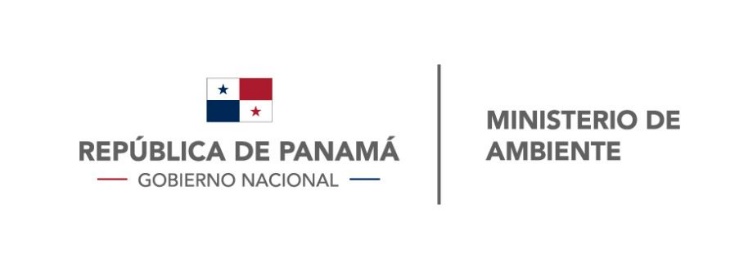 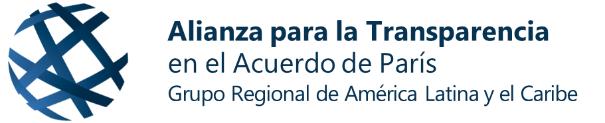 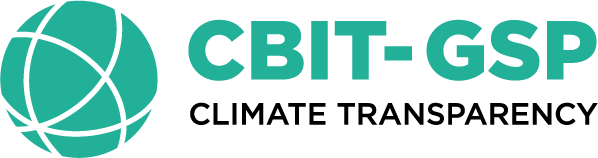 Workshop on Tracking Progress of the Mitigation Commitments of Nationally Determined Contributions
23 – 25 October 2023
Panama City
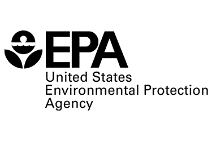 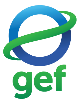 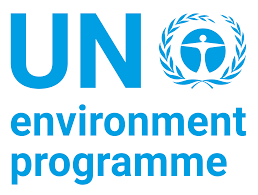 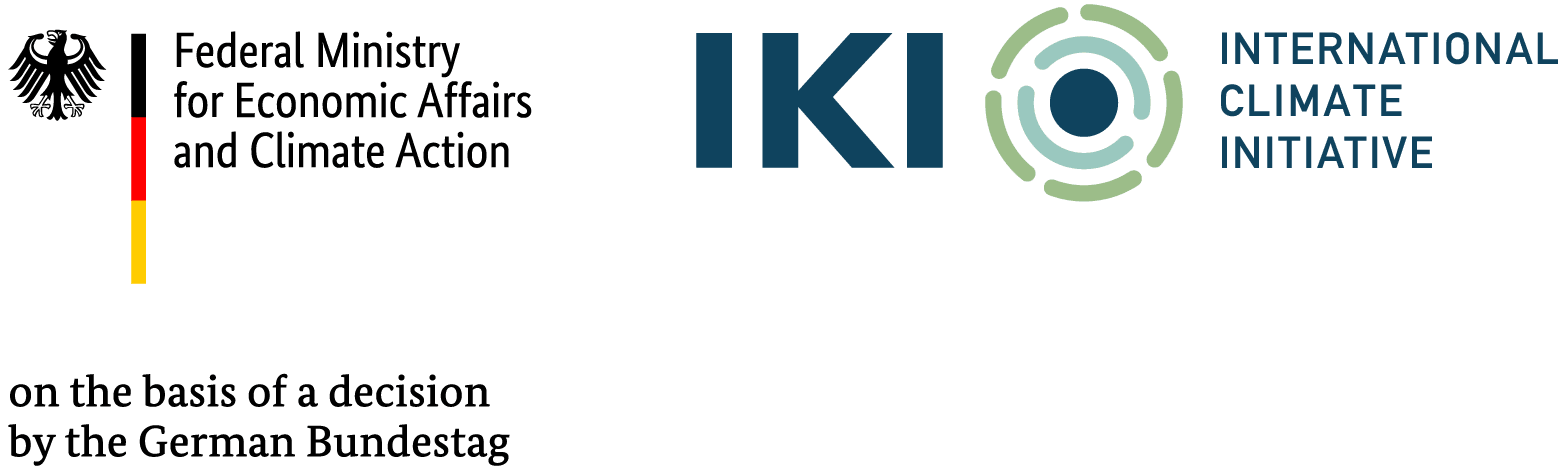 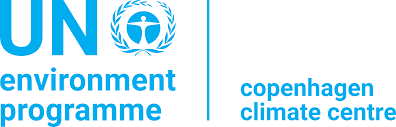 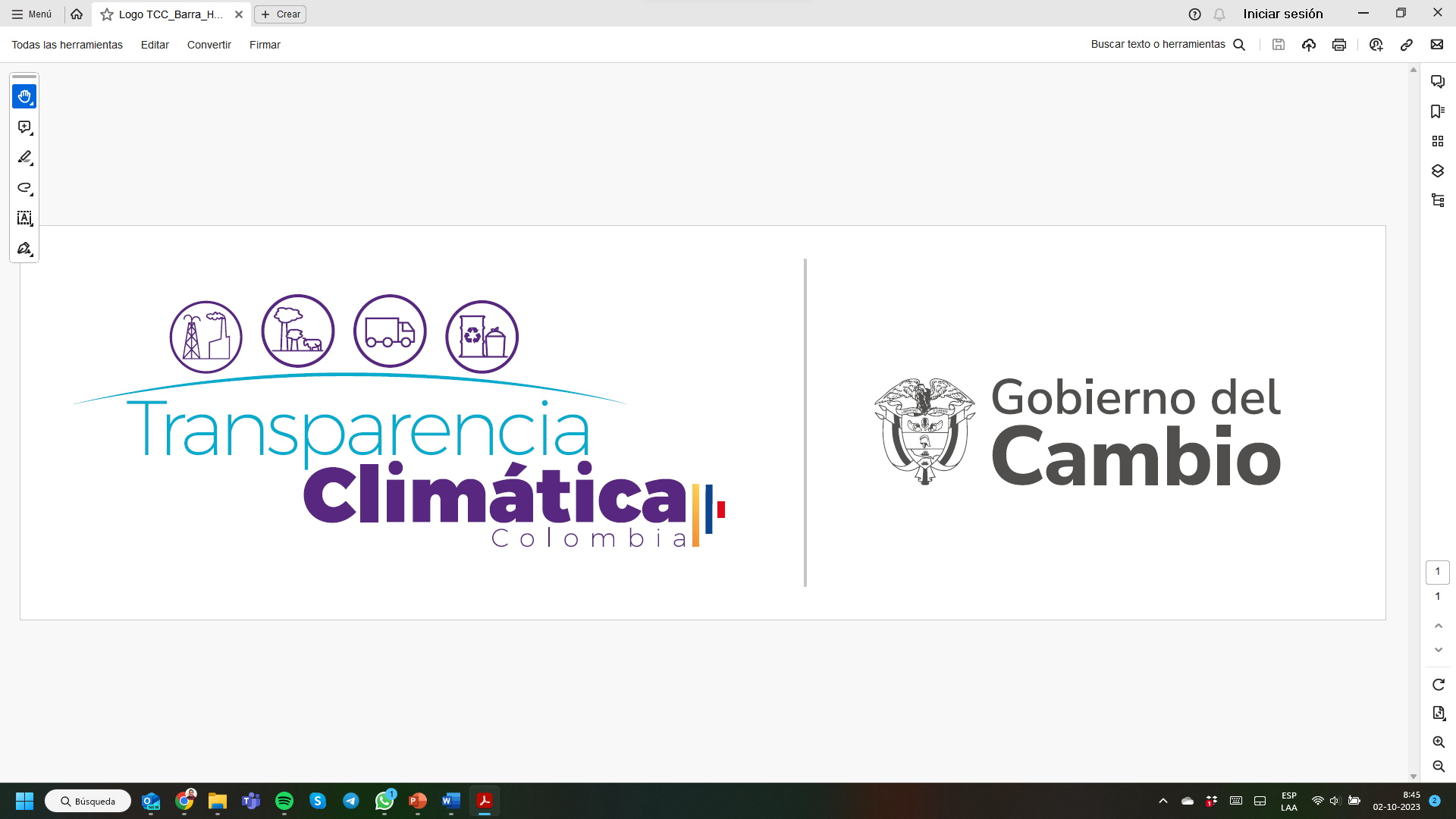 Presentation: The Enhanced Transparency Framework and Modalities, Procedures and Guidelines with focus on NDC tracking provisions and overview of Common Tabular Formats
Fernando Farias
Senior Advisor
UNEP-Copenhagen Climate Centre
Fernando.farias@un.org
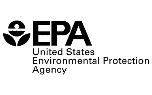 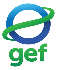 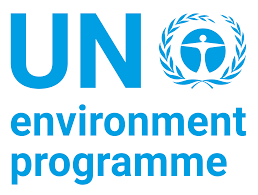 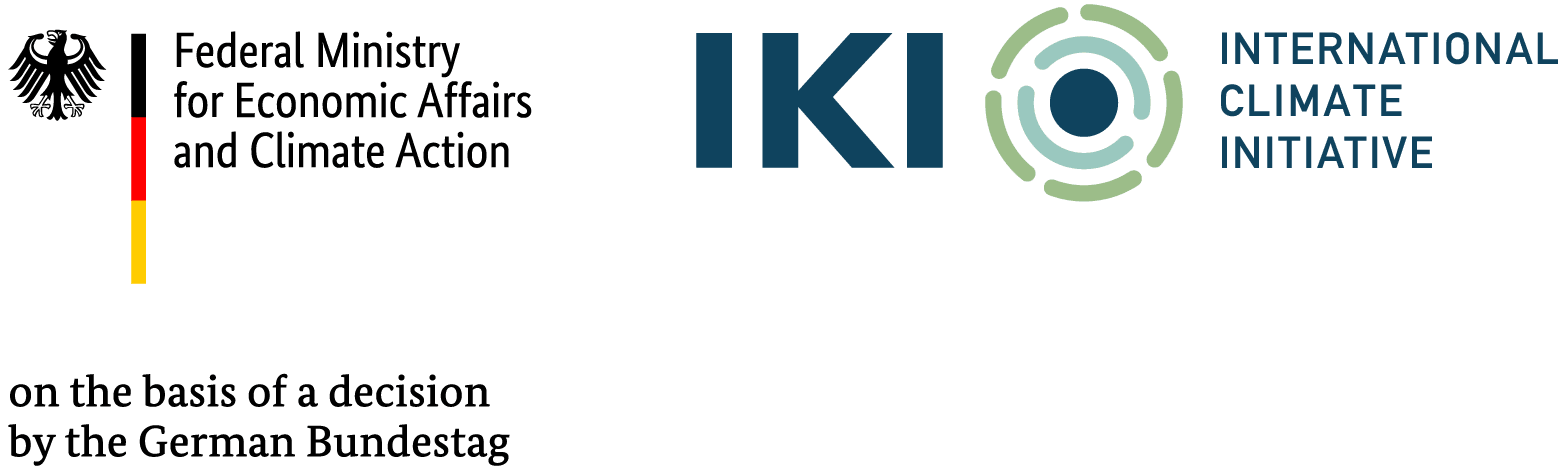 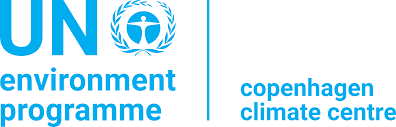 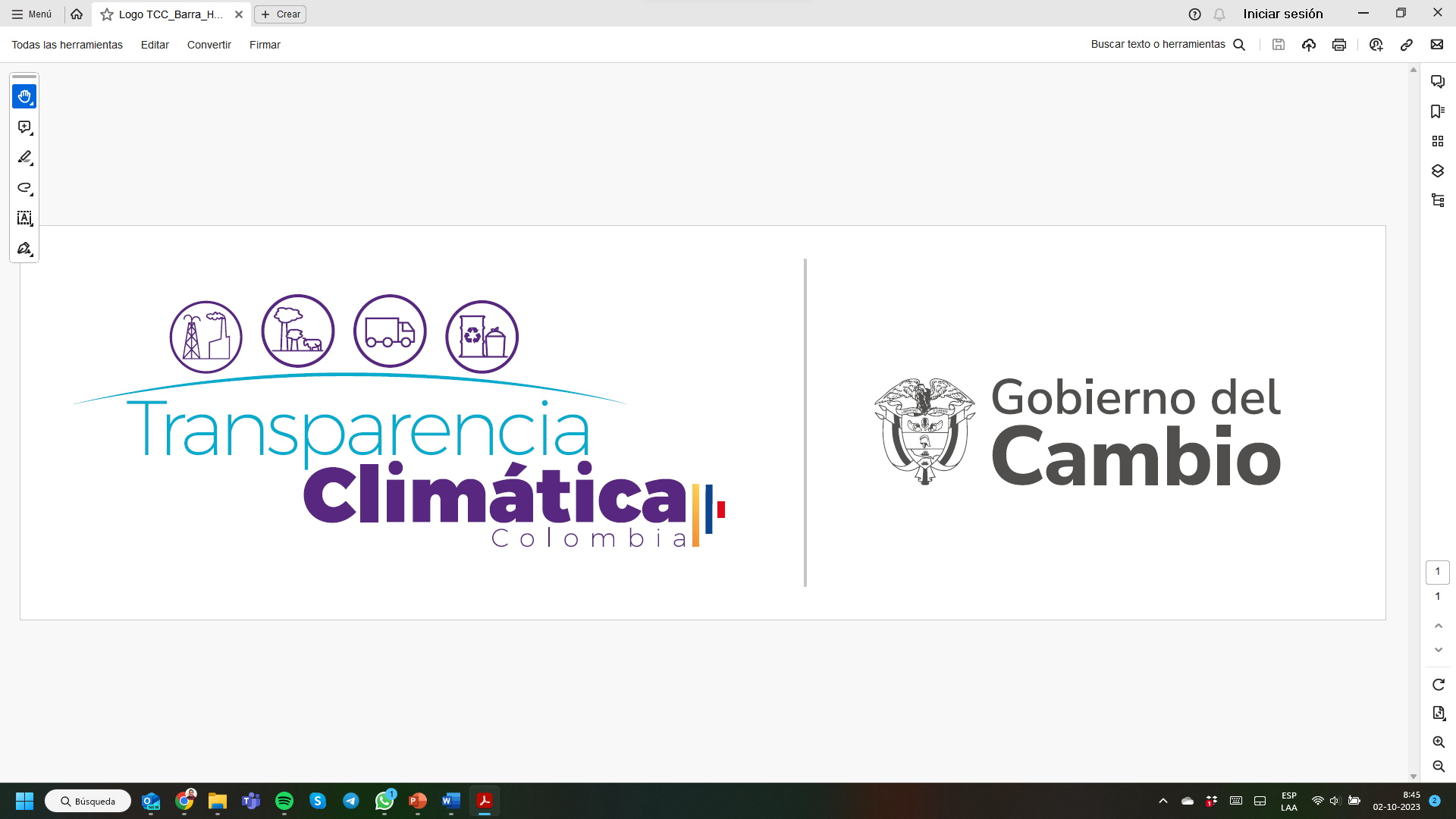 Chapter 3 MPG: Information necessary to track progress made in implementing and achieving nationally determined contributions under Article 4 of the Paris Agreement
National circumstances and institutional arrangements
The aim is to paint a comprehensive picture of a  country's unique situation that might impact their  progress towards NDCs. This includes  understanding the institutional framework that  supports climate change initiatives.
Description of a Party’s NDC under Article 4 of the Paris
Agreement, including updates
This section aims to provide a detailed account of a  country's NDC, including all its parameters and any  updates since the last report. The intent is to  ensure a clear understanding of the country's  climate commitments and any changes therein.
Information necessary to track progress
The goal of this section is to outline how a country  tracks its progress towards meeting its NDCs. It  involves detailing the specific indicators used and  sharing the most recent data related to these  indicators.
D. Mitigation Policies, Actions, and Plans
This part aims to present a detailed account of the country's efforts  to mitigate climate change, including policies, actions, and plans.  The goal is to highlight the measures being taken to reduce GHG  emissions and the effectiveness of these measures.
E. Summary of GHG Emissions and Removals
This section's goal is to provide a succinct summary of a country's  GHG emissions and removals. This information is especially  important for countries submitting a stand-alone national inventory  report.
F. Projections of GHG Emissions and Removals
The goal here is to present projections of a country's future GHG  emissions and removals, based on current mitigation policies and  measures. This helps to identify the potential future trajectory of a  country's GHG emissions.
G. Other Information
This section provides a platform for countries to share any  additional relevant information that helps understand their  progress in implementing and achieving their NDCs. This could  include any unique initiatives, challenges, or plans that are relevant  to their NDC progress.
Reporting information on tracking progress of NDCs
A. National circumstances and institutional arrangements
Each Party shall describe its national circumstances relevant to progress made in implementing and achieving  its NDC, including:
Government  structure
Population  profile
Geographical  profile
Economic  profile
Climate  profile
Sector details
Each Party shall provide information on:
how its national circumstances affect GHG emissions and removals over time.
the institutional arrangements in place to track progress of NDCs, including those used for  tracking ITMOs*, if applicable.
legal, institutional, administrative and procedural arrangements for domestic implementation,  monitoring, reporting, archiving of information and stakeholder engagement related to the implementation  and achievement of its NDC.
* ITMOs: Internationally transferred mitigation outcomes
Reporting information on tracking progress of NDCs
B. Description of a Party’s NDC, including updates
Each Party shall provide a description of its NDC, against which progress will be tracked:
 This table is to be used by Parties  on a voluntary basis, however  information items are shall
 Parties with both unconditional  and conditional targets in their  NDC may add a row to the table to  describe conditional targets
 This information overlaps with  NDC/ICTU, ensure consistency or  explain changes/updates
* Examples of target types: economy-wide absolute emission reduction, emission intensity  reduction, emission reduction below a projected baseline, mitigation co-benefits of adaptation  actions or economic diversification plans, policies and measures, etc.
Reporting information on tracking progress of NDCs
C. Information necessary to track progress made in implementing and achieving NDCs
Each Party shall identify indicator(s) (quantitative or qualitative; relevant to the NDC) to track progress towards  implementation and achievement of its NDC
Each Party shall provide:
the information for each selected indicator for the reference point(s), level(s), baseline(s), base year(s);
and the most recent information for each reporting year; and compare these
description of each methodology and accounting approach used for its NDC target, construction of  baseline, and each indicator identified; [key parameters, assumptions, definitions, data sources, models,  IPPC guidelines, metrics, etc]
all this information in a structured summary to track progress:
Information on indicators [reference level; most recent; at the reporting years in between]
GHG emissions and removals consistent with the scope of its NDC, where applicable;
Contribution from the LULUCF sector for each year of the target period or target year, as applicable;
Information on use of ITMOs, as applicable;
Each Party with an NDC that consists mitigation co-benefits from adaptation actions and economic  diversification plans, shall provide information on domestic policies and measures implemented to address  social and economic consequences of response measures.
Reporting information on tracking progress of NDCs
C. Information necessary to track progress made in implementing and achieving NDCs
Overview of steps for Parties to track progress of their NDCs by indicators:
Step 2
Step 4
Provide most recent  information for each  indicator, for each  reporting year, during  the implementation  period of NDC
Identify the  indicator(s)
Provide information on  reference point(s),  level(s), baseline(s),  base year(s) for each  indicator
(must be updated in  case of recalculations of  the GHG inventory)
Compare steps 2  and 3, to track  progress made in  implementing  NDC
Step 1
Step 3
For the first BTR that contains information on the end year of NDC, provide assessment of whether target is achieved.
Reporting information on tracking progress of NDCs
D. Mitigation policies and measures, actions and plans, including those with mitigation co-benefits resulting
from adaptation actions and economic diversification plans, related to implementing and achieving an NDC
Each Party shall provide information on policies, actions and measures that support implementation of its  NDC, focusing on those that have the most significant impact on GHG emissions or removals and those impacting  key categories in the national GHG inventory
To the extend possible, Parties shall organize reporting of actions by sector (energy, transport, IPPU, agriculture,  LULUCF, waste, other), in a tabular format, including relevant information on mitigation co-benefits, as applicable:
Name
Description
Objectives
Type of instrument  (regulatory,  economic, other)
Status (planned,  adopted,  implemented)
Sectors  affected
Gasses  affected
Start year of  implementation
Implementing  entity
Each Party may also provide information on related costs, non-GHG mitigation benefits and how these actions
interact with each other, as appropriate
Each Party shall provide information on estimates of expected and achieved GHG emission reductions [FX:  encouraged]; and methodologies and assumptions used, to the extent possible
Each Party should: identify PAMs no longer in-place and explain why; provide information on how its PAMs are
modifying longer-terms trends in GHG emissions and removals
Reporting information on tracking progress of NDCs
E. Summary of greenhouse gas emissions and removals
Each Party, that submits a stand-alone national inventory report, shall provide a summary of its GHG  emissions and removals.
This information shall be provided for those reporting years corresponding to the Party’s most recent
national inventory report, in a tabular format.
the common reporting table 10 emission trends – summary
Reference
year/period  for NDC (1)
(Years 1991  to
2019)
(Years 1991  to
2019)
(Years 2021  to latest  reported  year)
(Years 2021  to latest  reported  year)
(Years 2021  to latest  reported  year)
Change  from  [1990][base  year][referen  ce[year][peri  o d]] to  latest  reported  year
GREENHOUSE GAS  EMISSIONS AND REMOVALS
Base year	1990 (1)
2020
(2)
(%)
CO2 equivalents (kt) (3)
CO2 emissions without net CO2 from LULUCF
(Years 1991
to 2019)
(Years  2021 to  latest  reported  year)
(Years  2021 to  latest  reported  year)
(Years  2021 to  latest  reported  year)
Change  from  1990[base  year][refer  e       nce[year][  p eriod]]
to latest  reported  year
GREENHOUSE GAS SOURCE AND  SINK CATEGORIES
Referenc  e  year/perio  d	for
NDC (1)
CO2 emissions with net CO2 from LULUCF
CH4 emissions without CH4 from LULUCF
CH4 emissions with CH4 from LULUCF
(Years 1991
Base year
1990
2020
N2O emissions without N2O from LULUCF
to 2019)
(2)
N2O emissions with N2O from LULUCF
HFCs
PFCs
Unspecified mix of HFCs and PFCs
(%)
CO2 equivalents (kt) (3)
SF6
1. Energy
NF3
Total (without LULUCF)
2. Industrial processes and product  use
Total (with LULUCF)
3. Agriculture
Total (without LULUCF, with indirect)
Total (with LULUCF, with indirect)
4. Land use, land-use change and
forestry
(4)
5. Waste
6. Other
(8)
Reporting information on tracking progress of NDCs
F. Projections of greenhouse gas emissions and removals, as applicable
Each Party shall report projections for emissions and removals [FX: encouraged]
Projections will be indicative on future trends, and will not be used to assess progress towards NDC, unless a Party identified the  reported projection as its baseline.
“with measures”  (shall)
“with additional  measures” (may)
“without  measures” (may)
Projections shall begin from most recent year in the Party’s inventory report and extend at least 15 years beyond the next year  ending in zero or five [FX: extend their projections at least to the end point of their NDC]
Each Party should provide information on the methodology used to develop projections:
Models, approaches, key assumptions, parameters (GDP rate/level, population growth rate/level, etc.)
Changes in methodology since the latest BTR
Assumptions on policies and measures included in WM and WAM projections, if included
Sensitivity analysis for the projections
Each Party shall report projections for key indicators to determine progress towards its NDC
Each Party shall include projections on a sectoral basis and by gas, as well as for the national total
Projections shall be presented relative to actual inventory data (for preceding years) and be provided with and without LULUCF
[FX: can report using less detailed methodology or coverage]
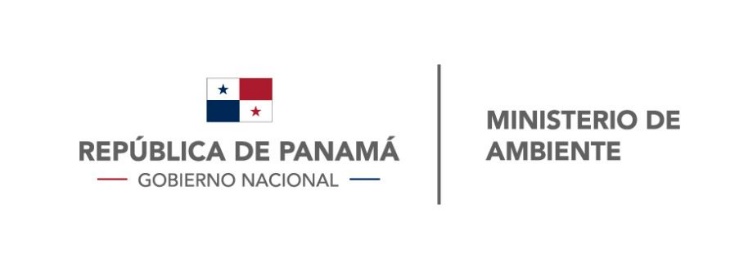 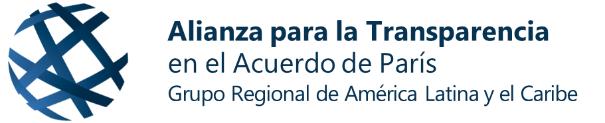 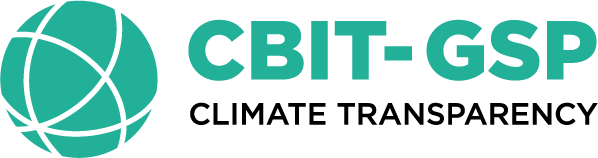 Thank you for your attention!
Fernando Farias
Senior Advisor
UNEP-Copenhagen Climate Centre
Fernando.farias@un.org
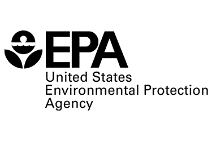 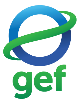 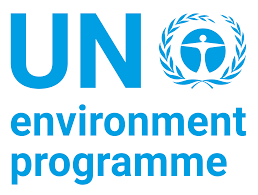 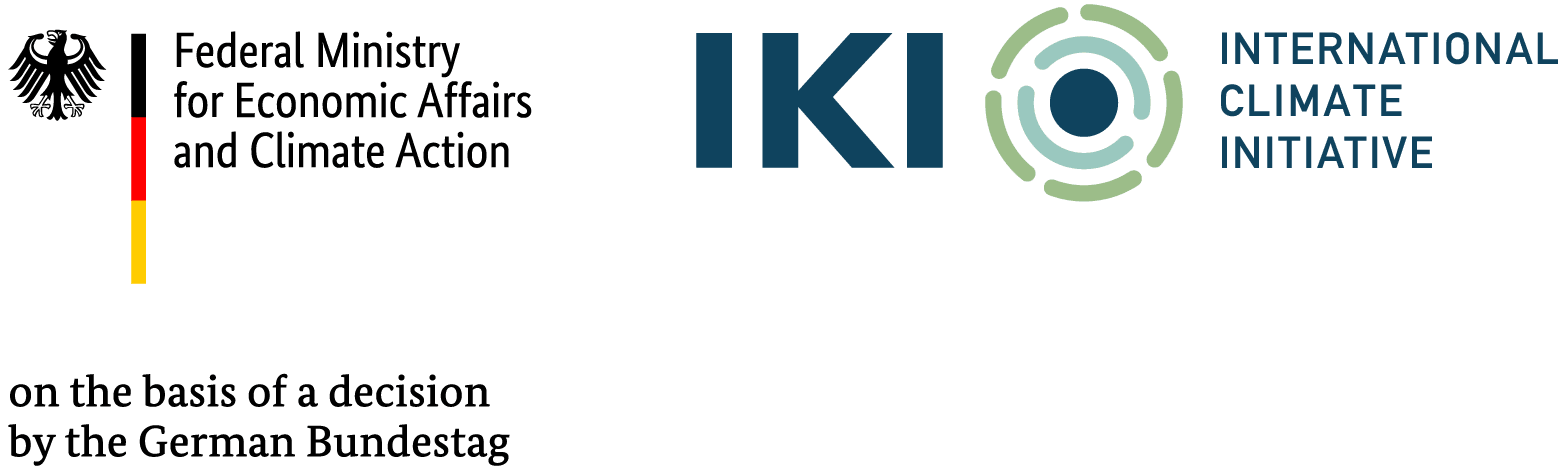 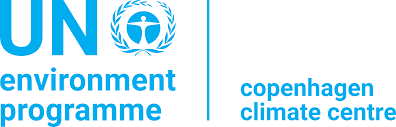 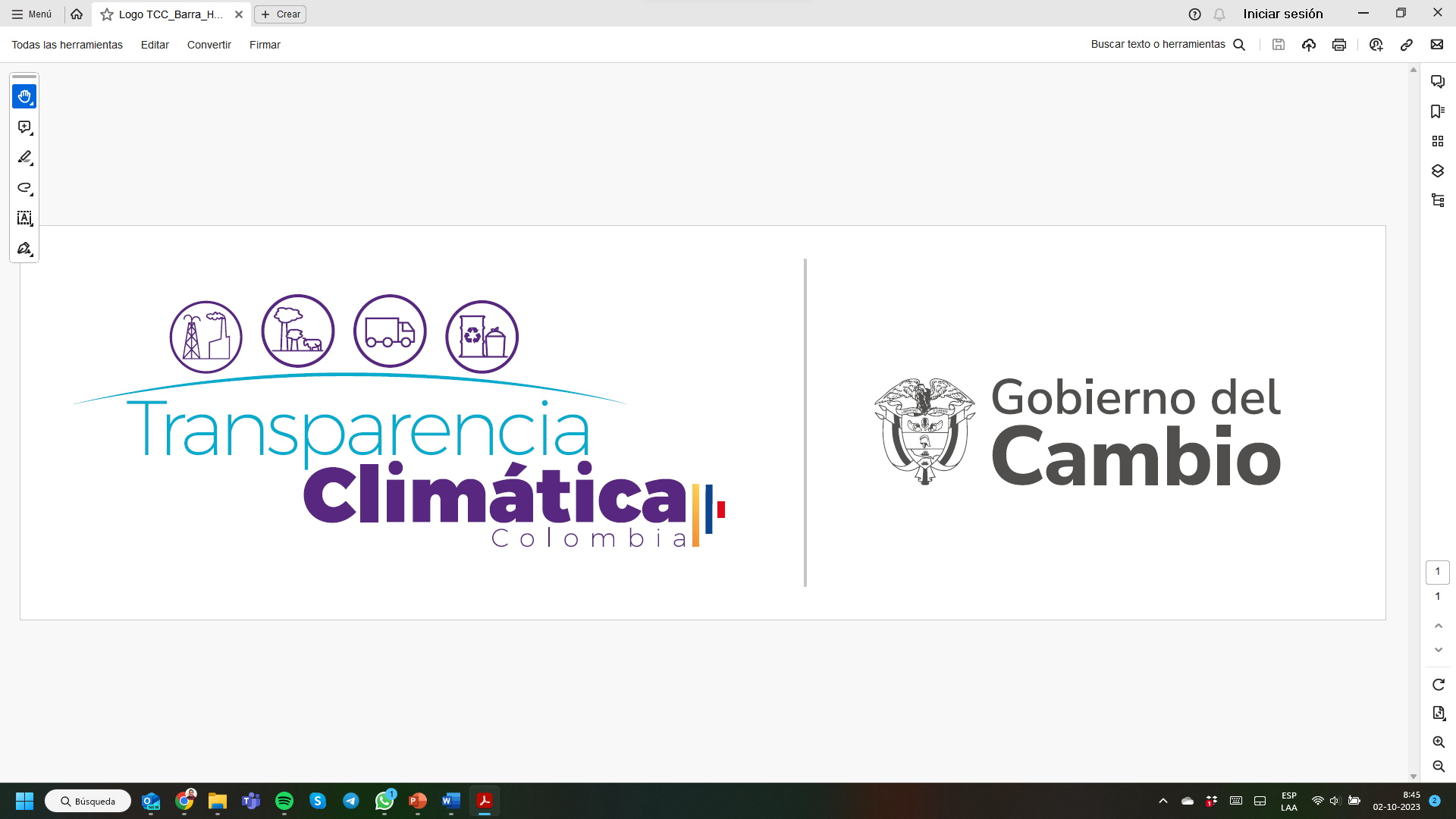